THE FIRST NEWS REPORT ANNOUNCING THE INDEPENDENCE OF INDIA
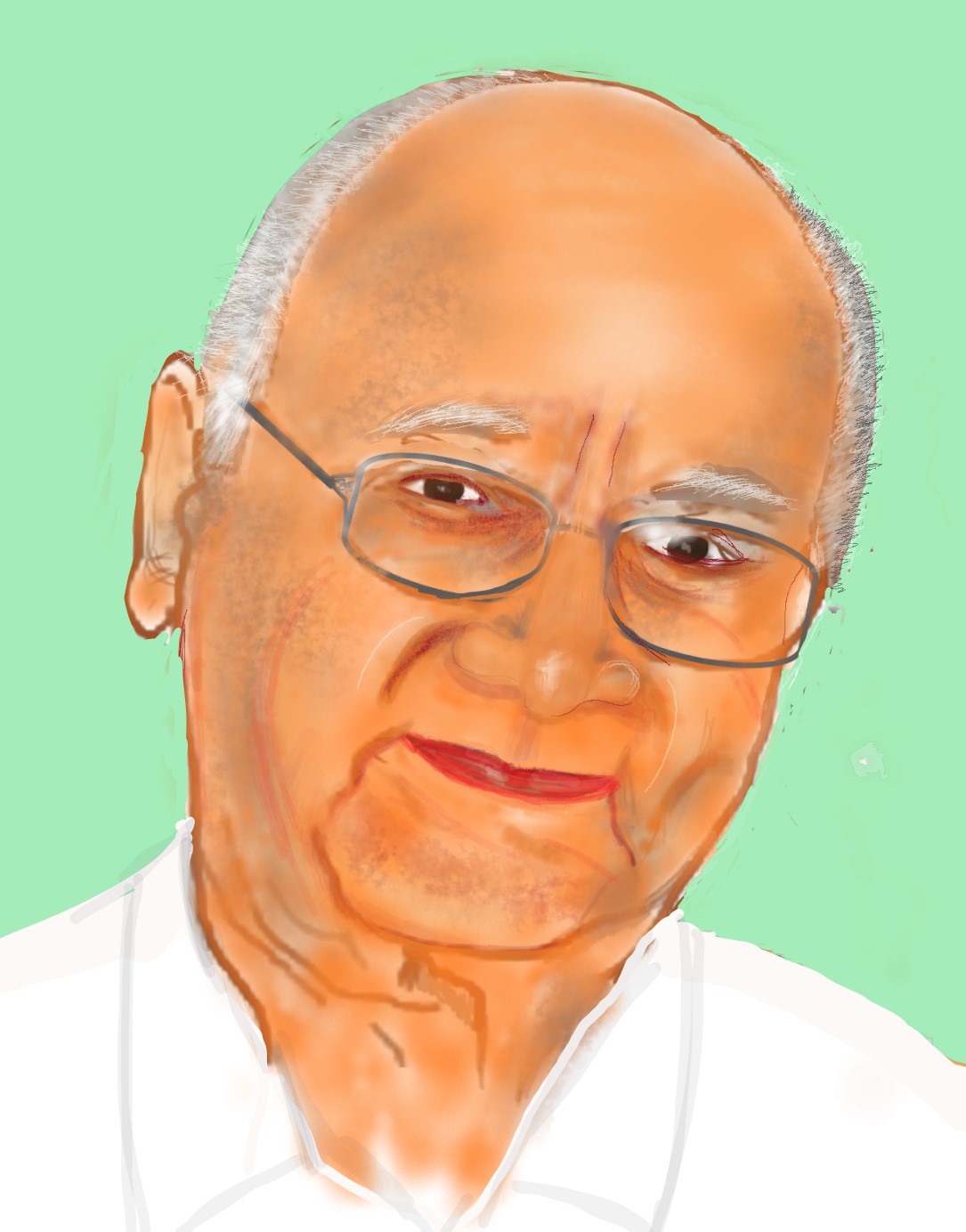 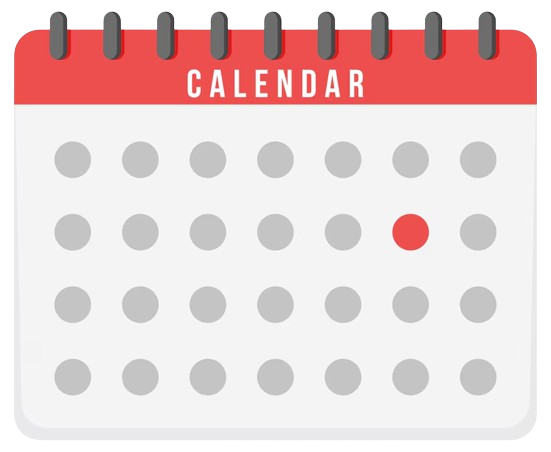 15th August 1947
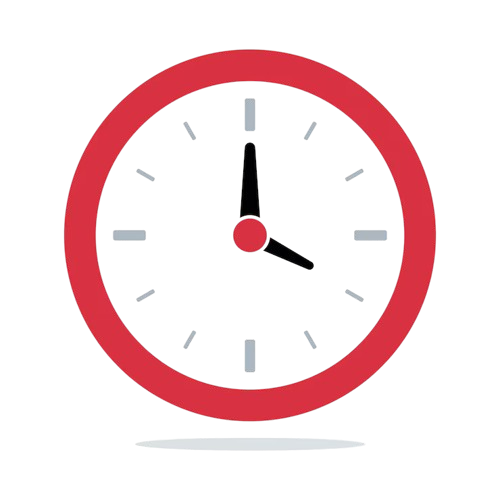 05:30 a.m.
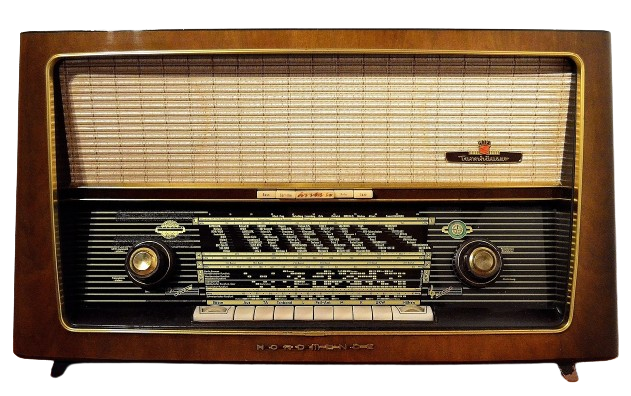 India is a free country!
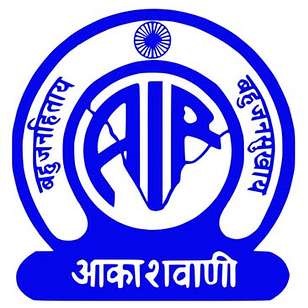 On August 15, 1947, at 5:30 a.m., young Poornam Viswanathan became the first Indian to announce India's freedom in a historic radio broadcast from All India Radio to East Asia.
His first sentence, 'India is a free country!' was followed by Pandit Jawaharlal Nehru's 'Tryst with Destiny' speech.
[Speaker Notes: Image of Poornam Viswanathan – SSSVV gallery – Search words – Poornam, Viswanathan]
ATTRIBUTIONS/CITATIONS
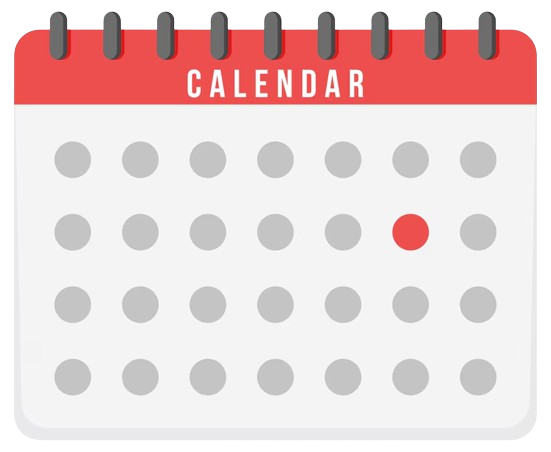 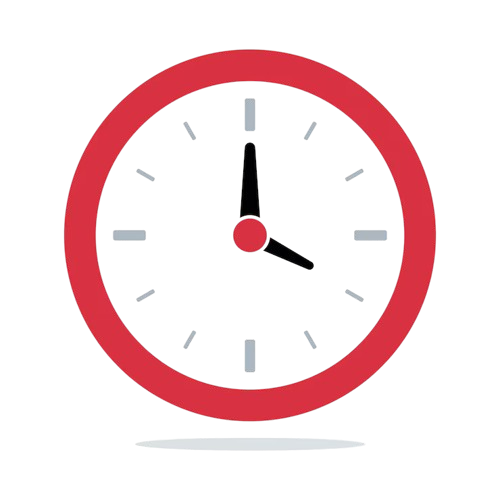 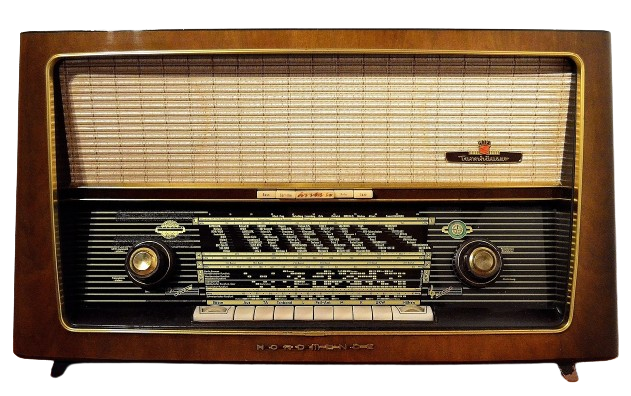 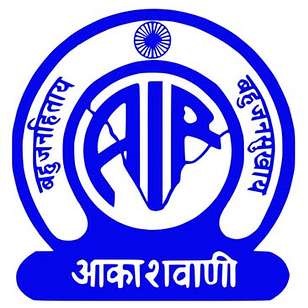